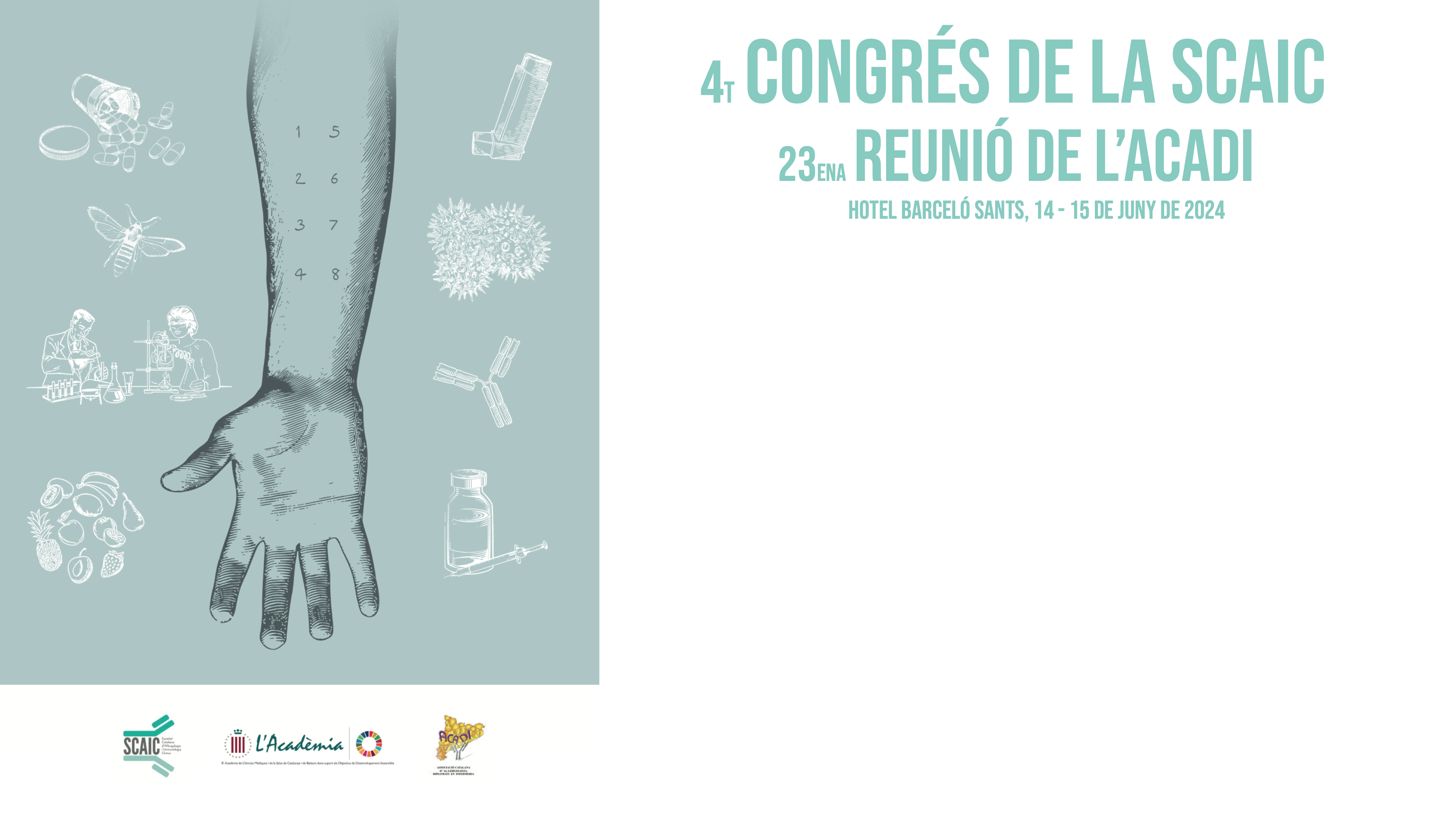 Ponència
Ponent
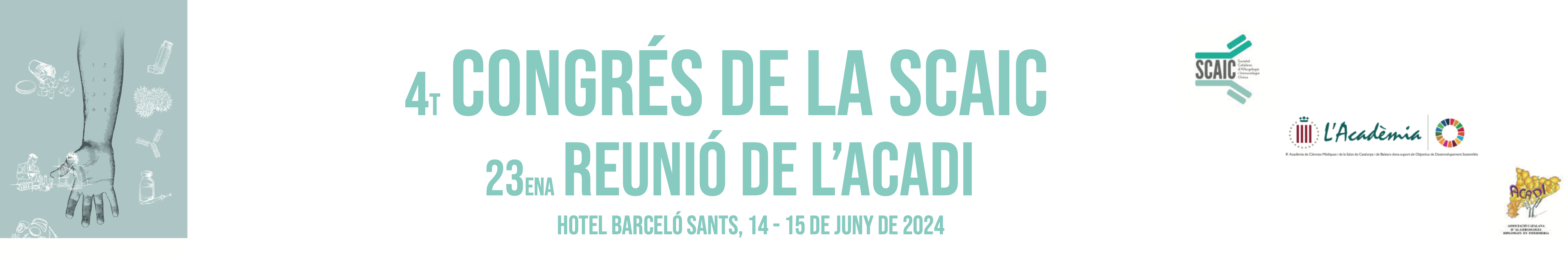